Running and maintaining Paddy Power Betfair’sOpenStack Cloud
Paddy Power Betfair - who we are.
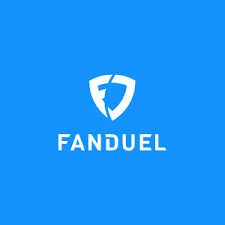 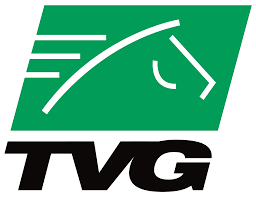 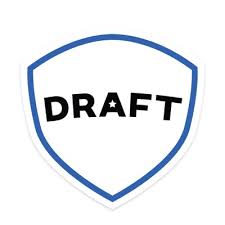 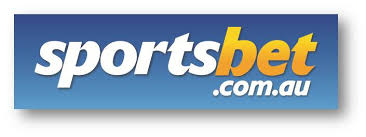 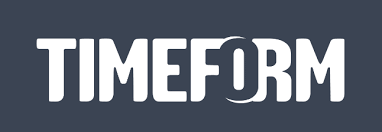 2
Adrian Miron - About me
Devops
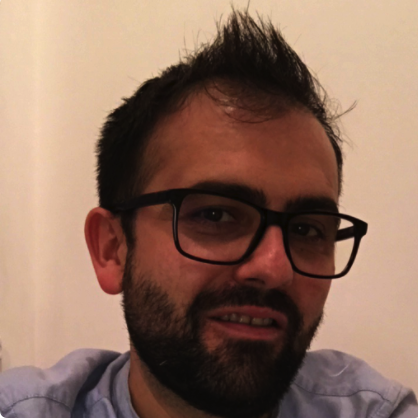 Infrastructure Engineer
Senior Infrastructure Engineering Manager
Thomas Andrew - About me
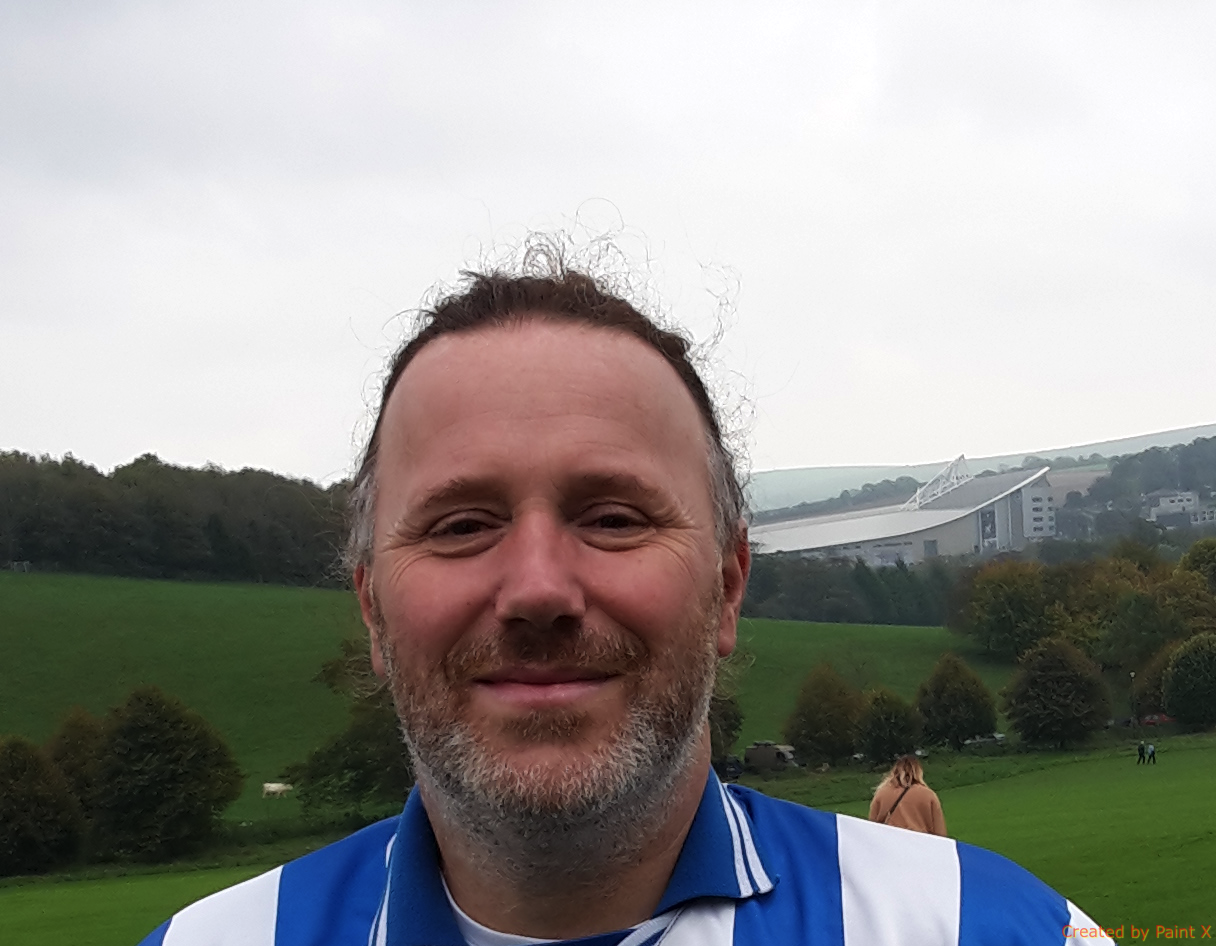 Developer
Software Development Manager
Cloud Populator
Head of Cloud Automation
Preferred pronouns: him / he / his
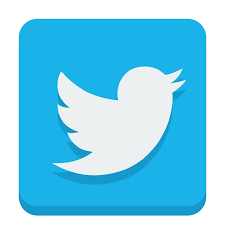 @GingerSeagull
Everything on OpenStack (Almost)
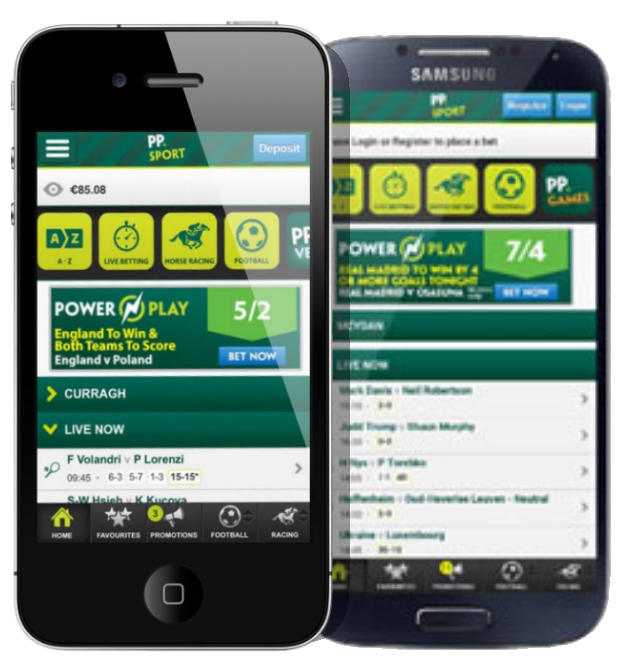 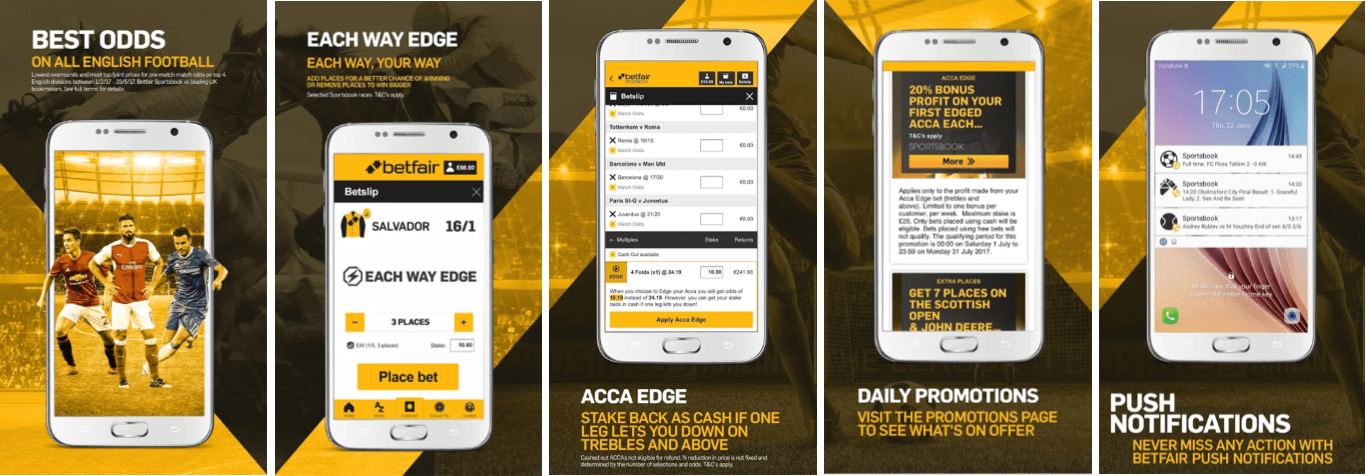 5
Technologies Used
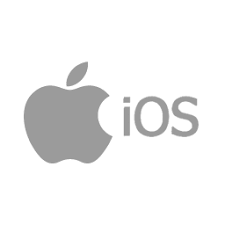 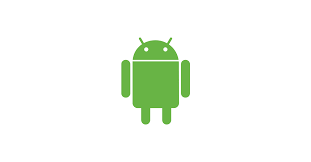 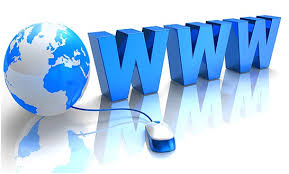 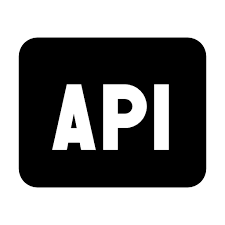 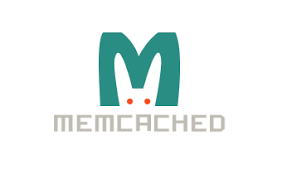 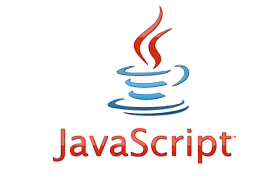 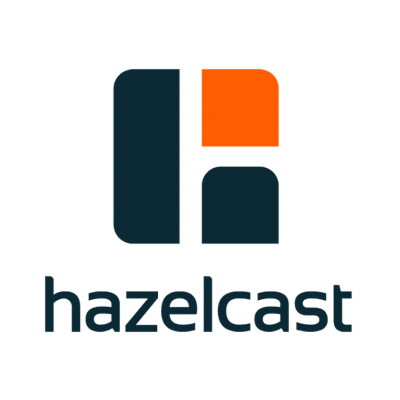 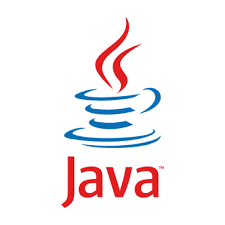 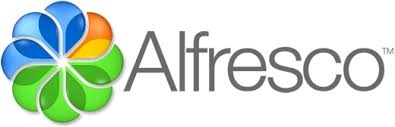 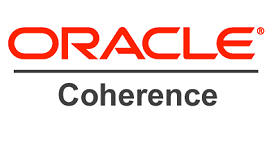 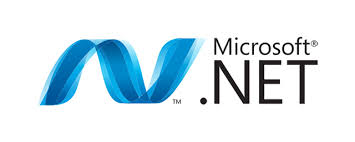 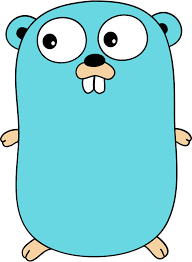 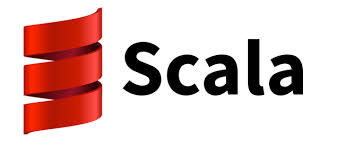 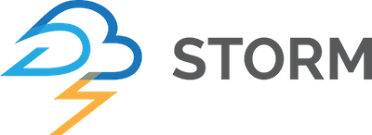 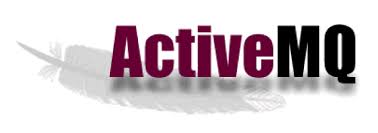 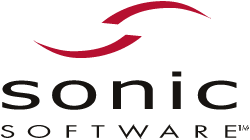 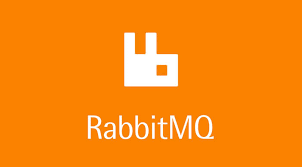 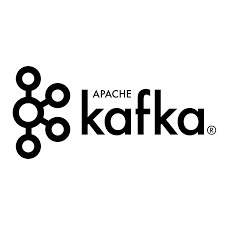 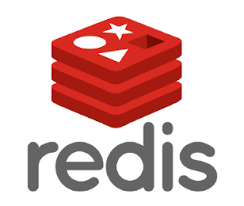 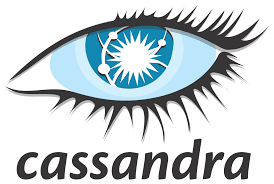 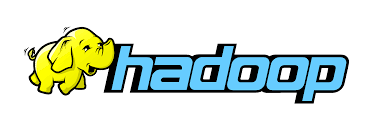 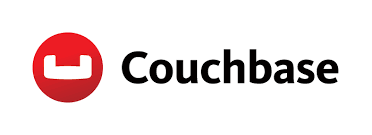 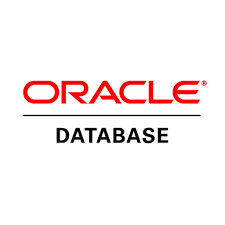 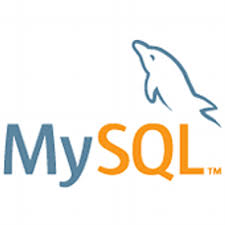 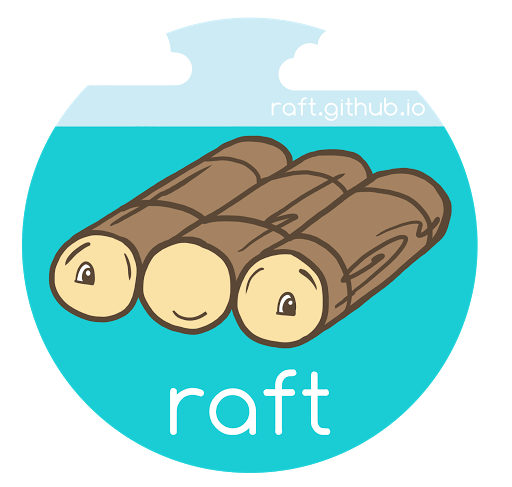 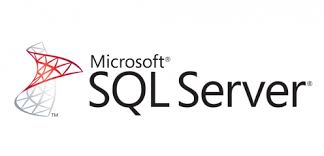 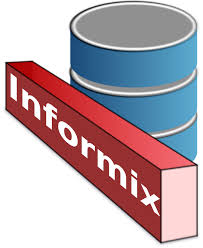 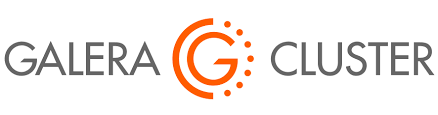 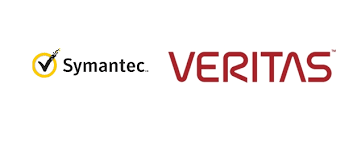 Our OpenStack Cloud - i2
GLOBAL LOAD BALANCER
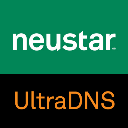 IE1
IE2
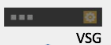 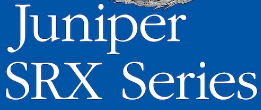 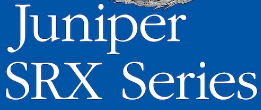 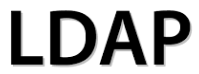 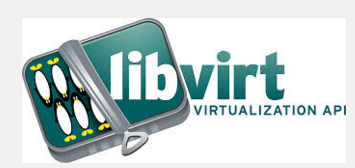 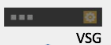 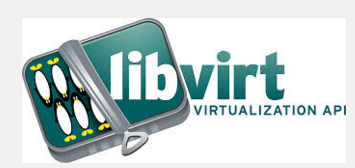 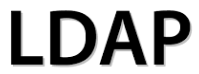 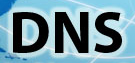 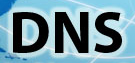 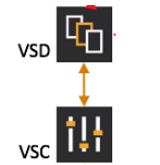 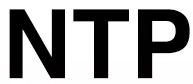 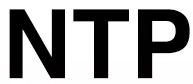 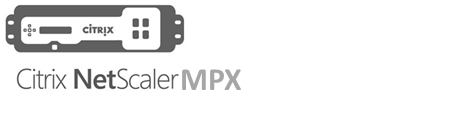 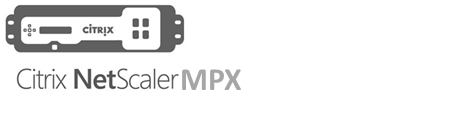 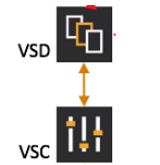 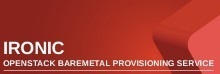 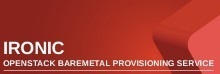 External Load Balancer
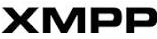 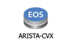 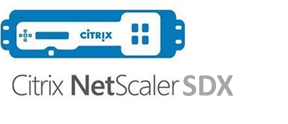 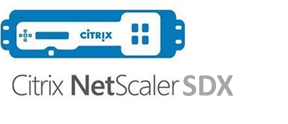 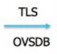 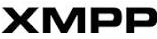 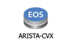 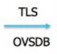 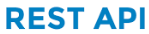 Front End Load Balancer
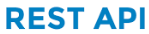 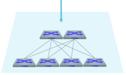 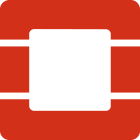 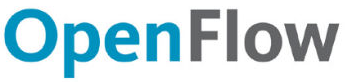 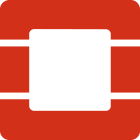 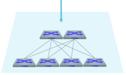 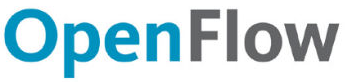 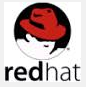 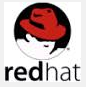 Dark fibre
Infrastructure OSP
Infrastructure OSP
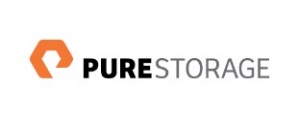 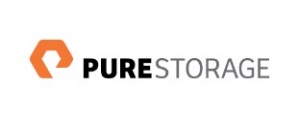 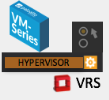 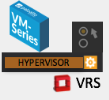 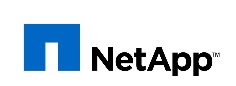 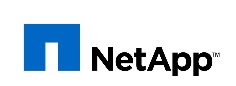 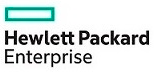 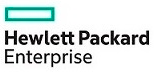 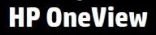 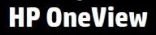 7
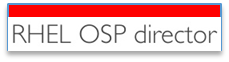 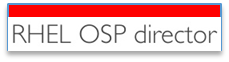 The stack that Jack built
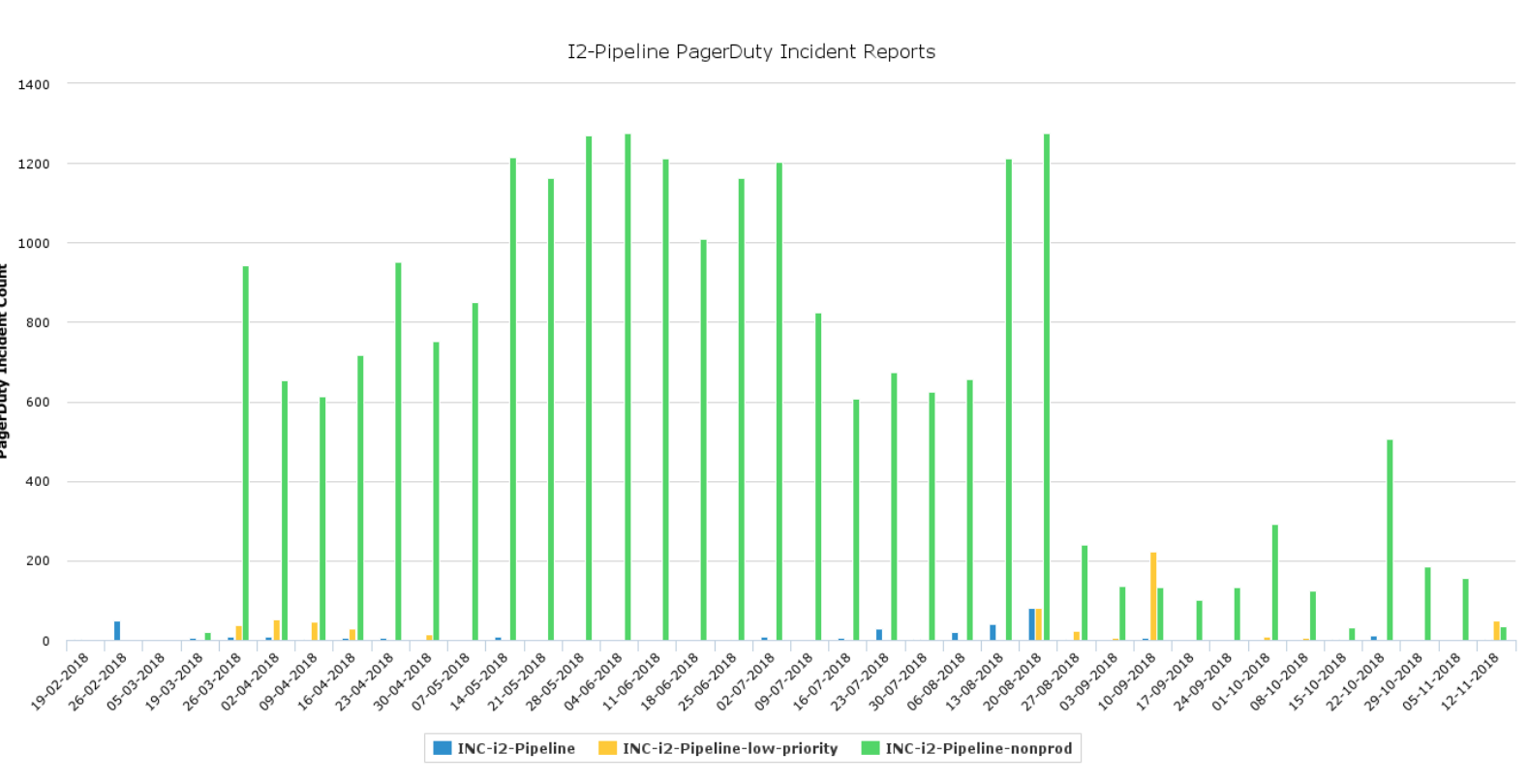 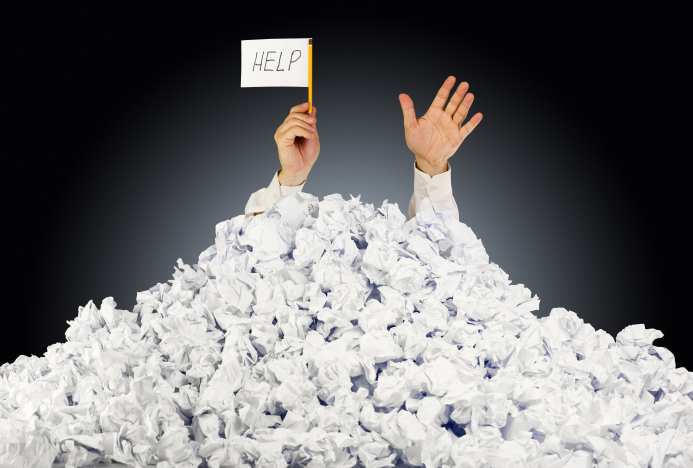 8
Our OpenStack Cloud - How we run it
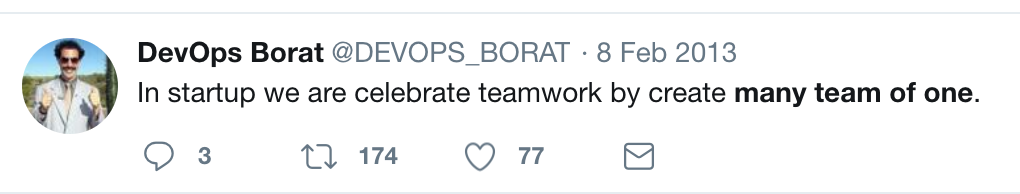 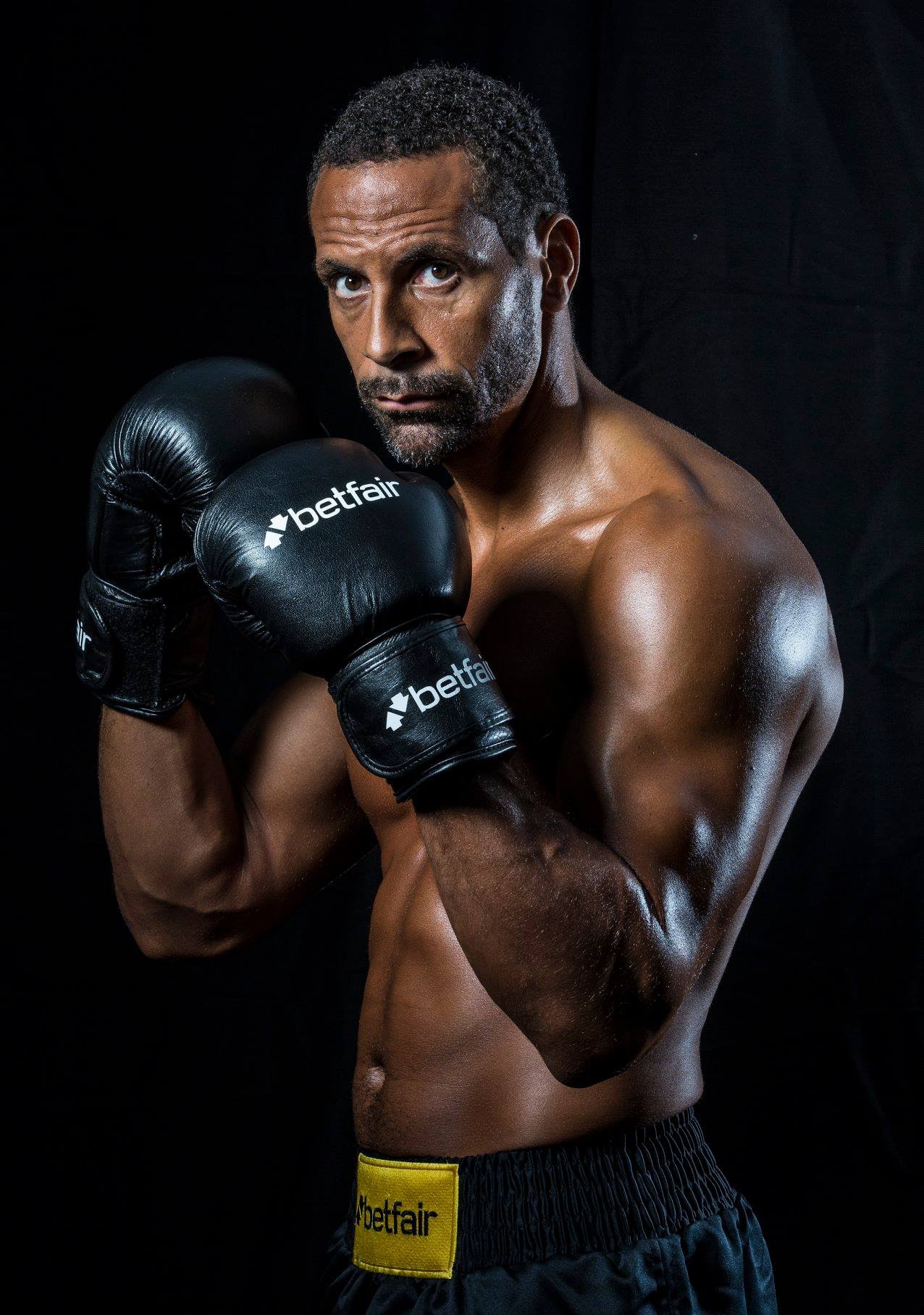 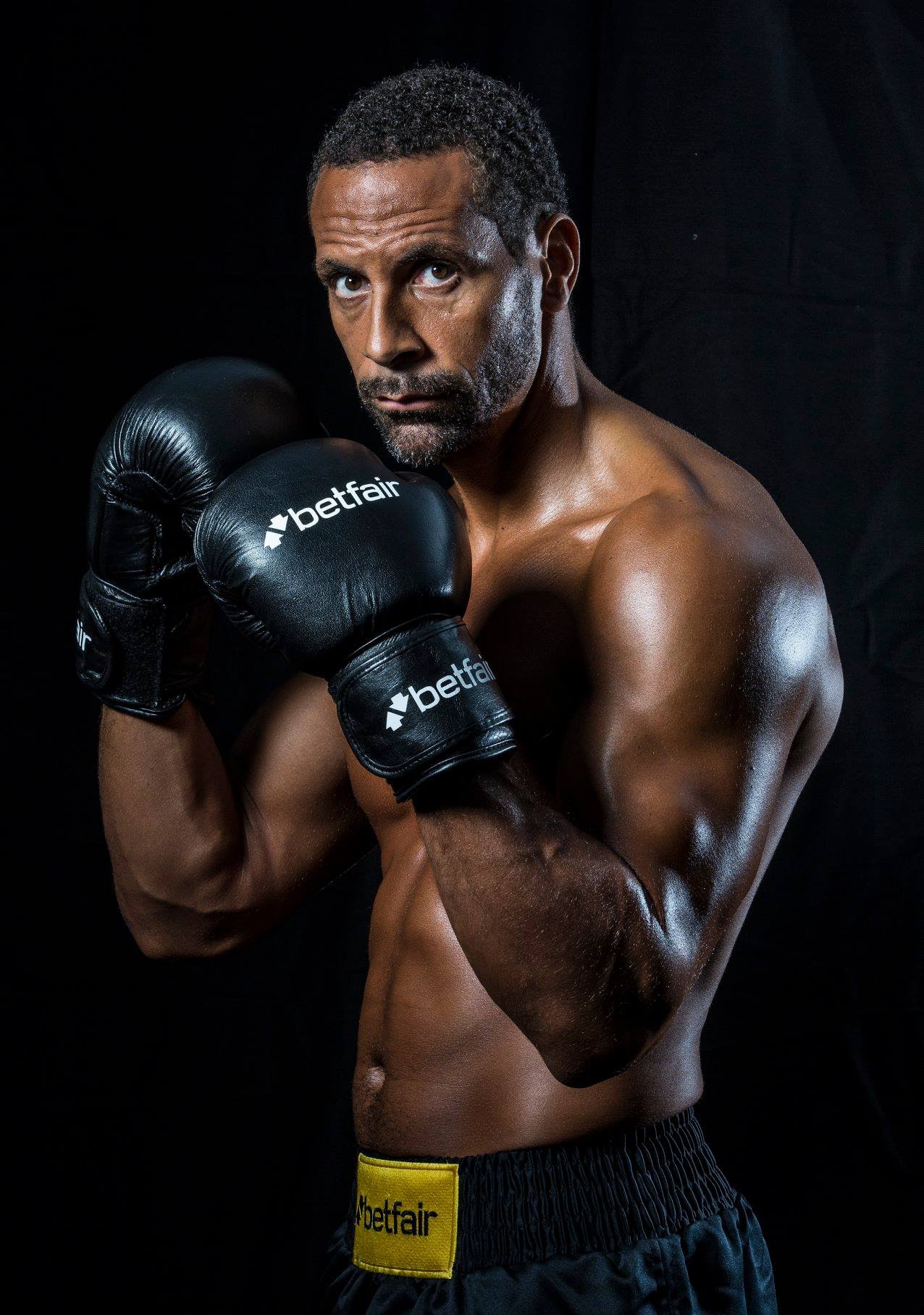 Our OpenStack Cloud - An example
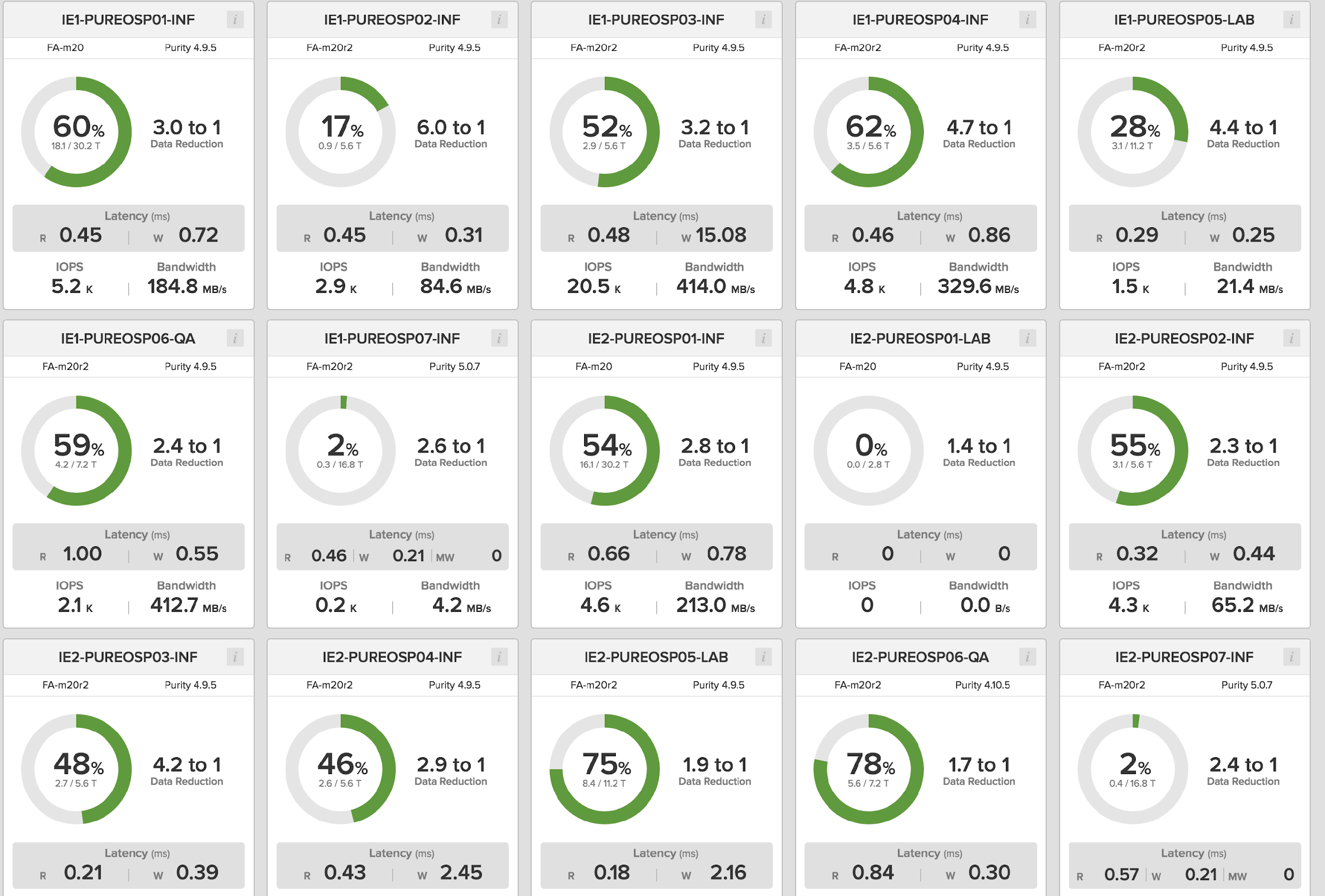 Our OpenStack Cloud - Reporting
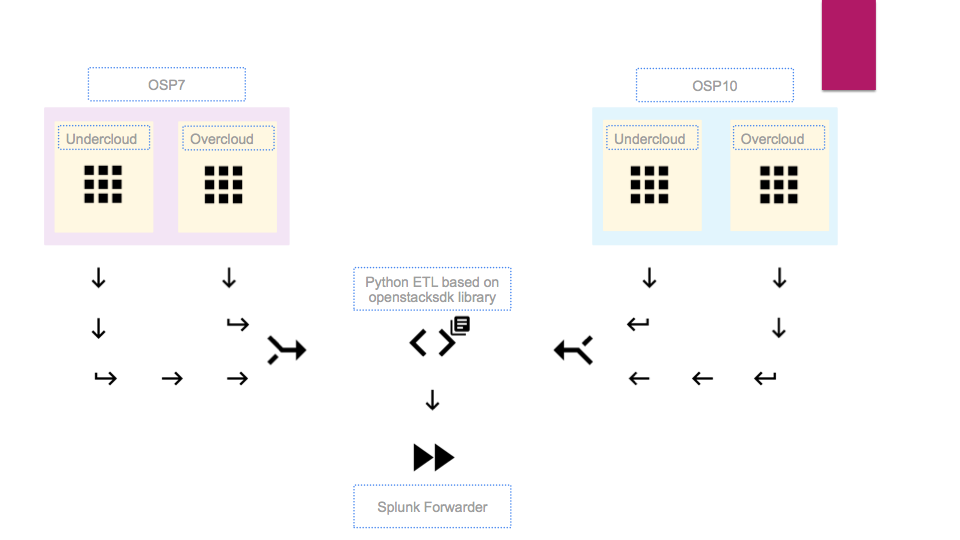 Our OpenStack Cloud - Reporting
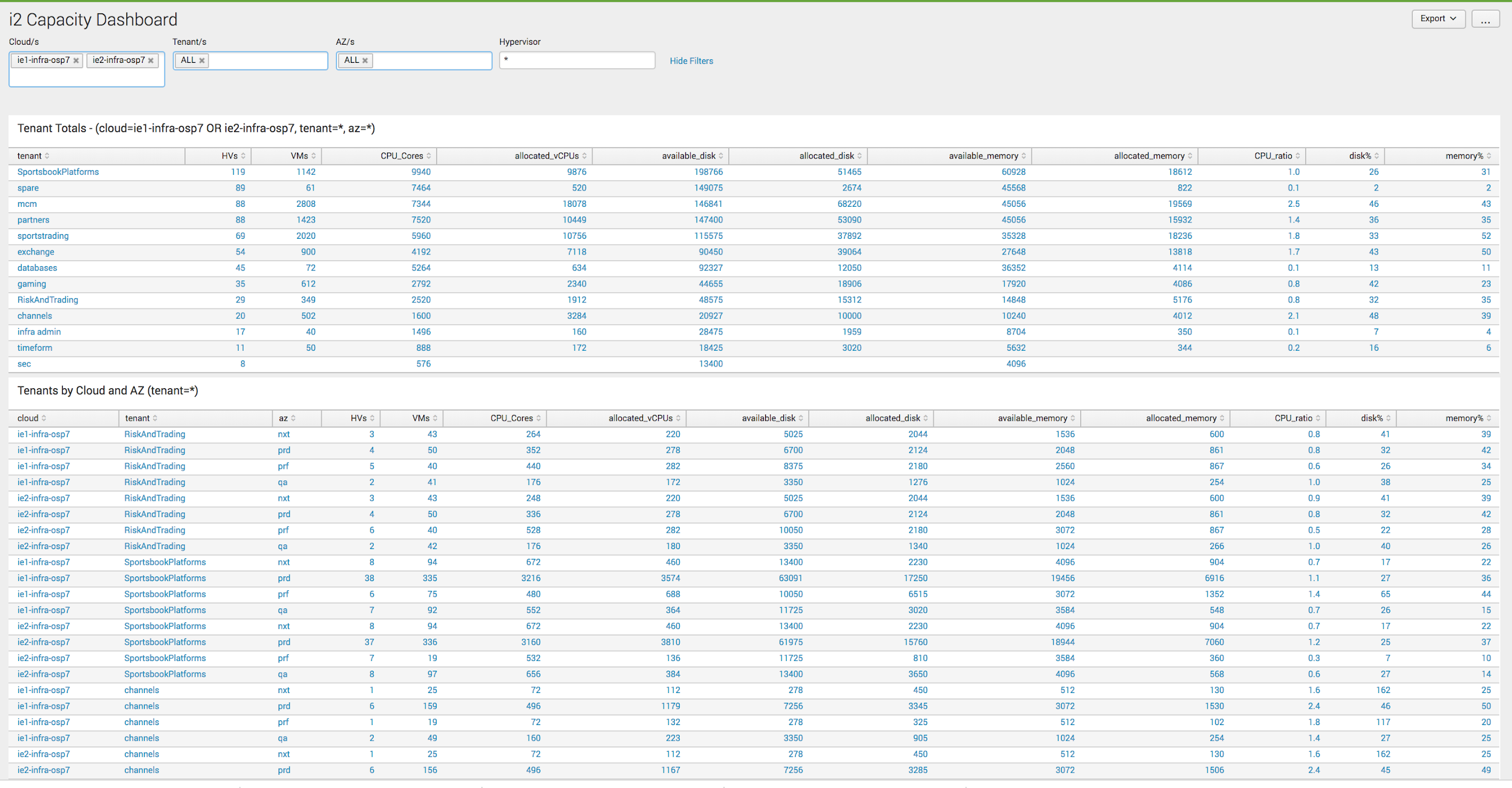 Our OpenStack Cloud - A Challenge
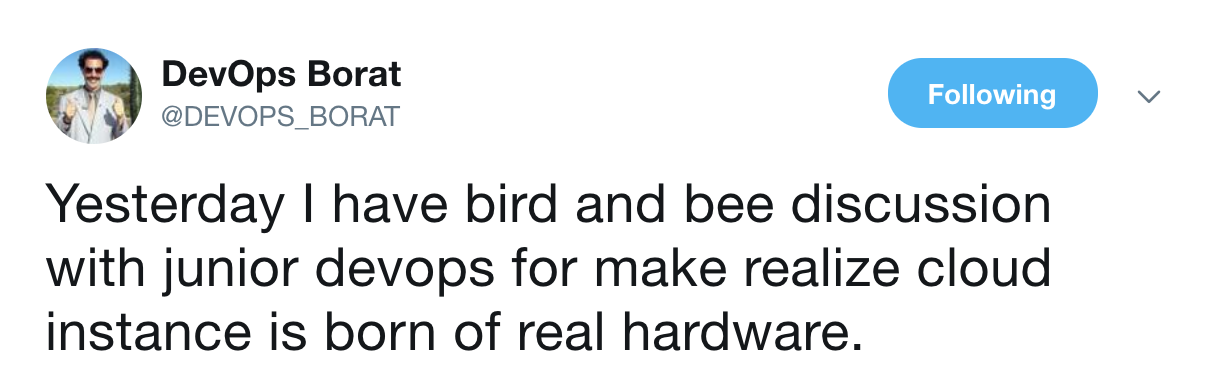 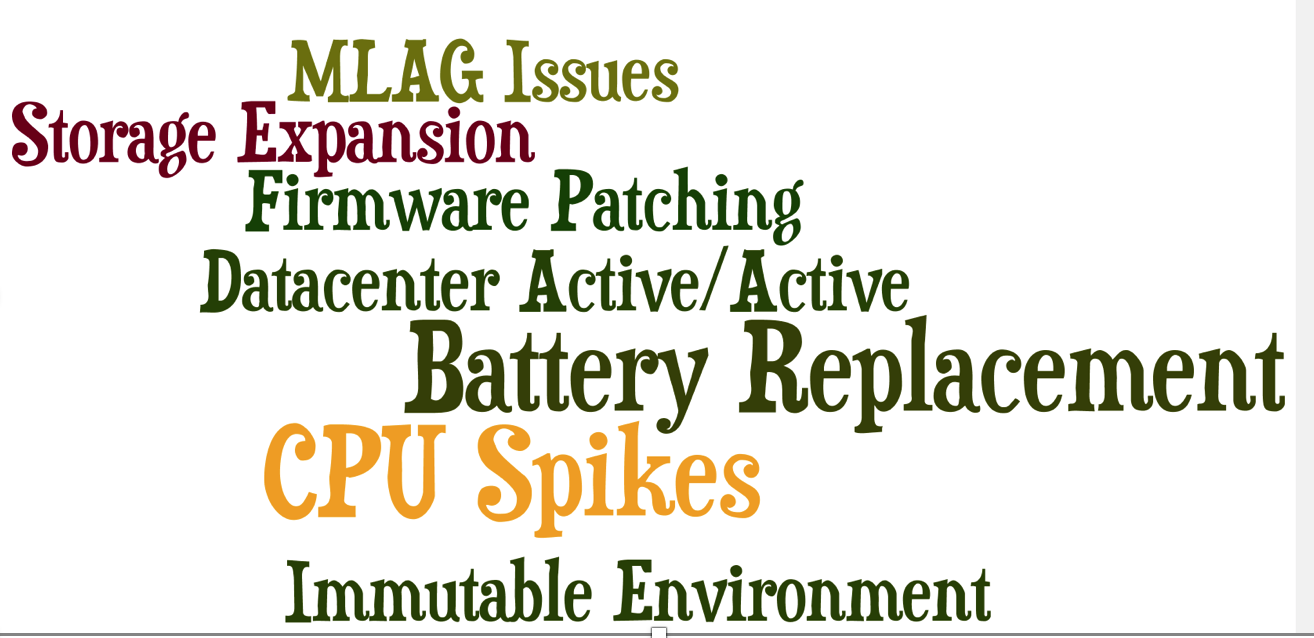 Our OpenStack Cloud - A Success
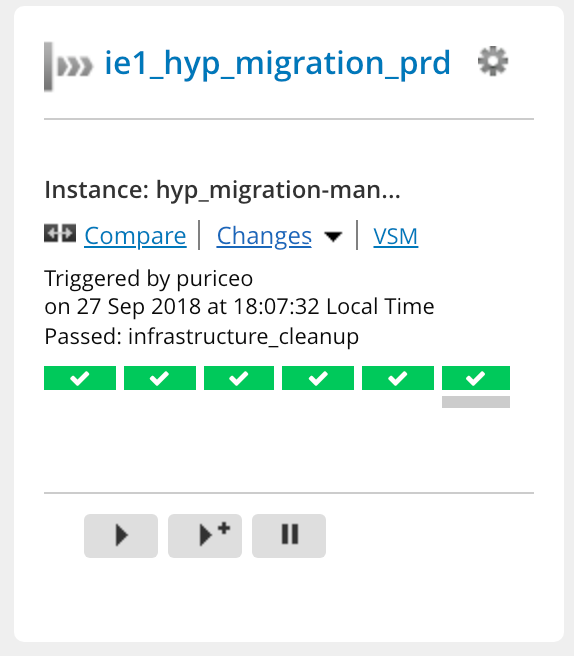 Migration from Kilo to Newton
Final Stage – Going Live
Loading profile
Create virtual environment
Cleanup stage
Create go structure
Tenant Preparation
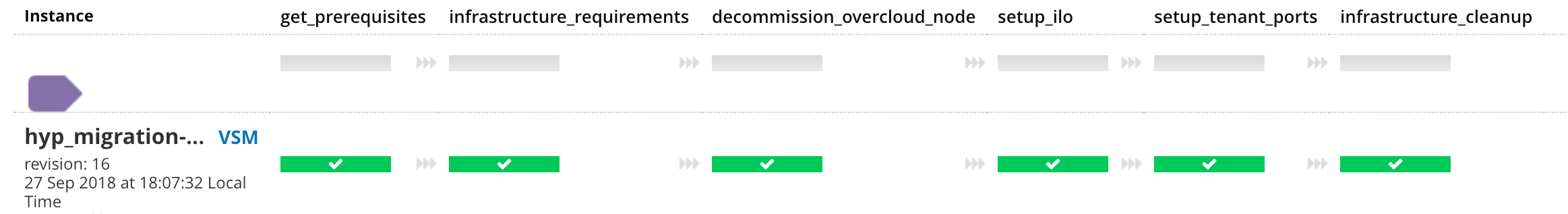 Operational Excellence – Hypervisor failure
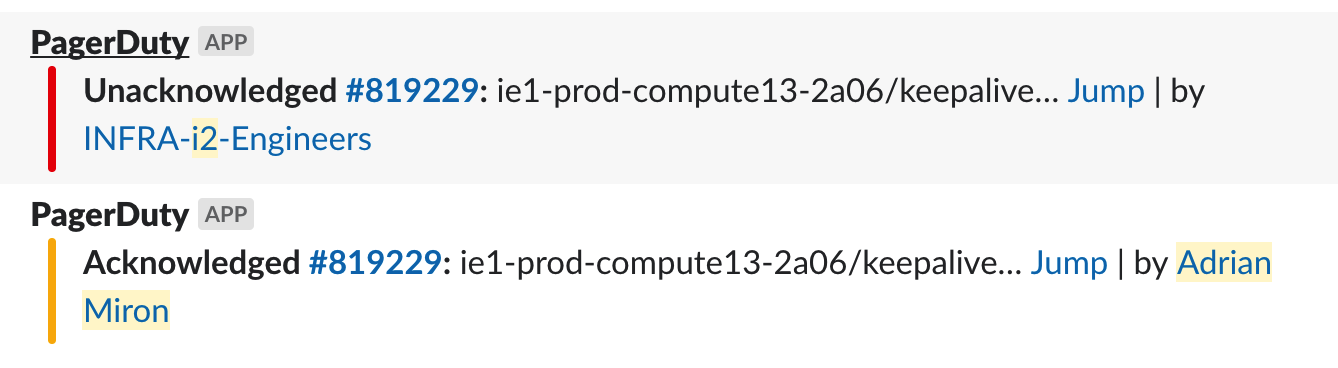 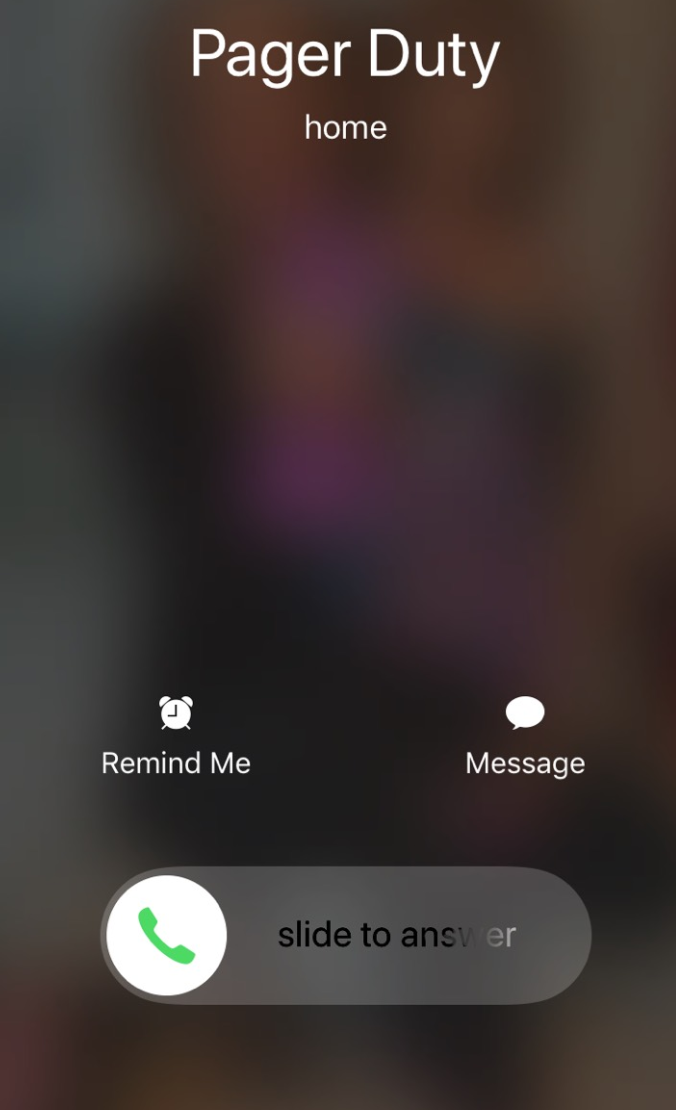 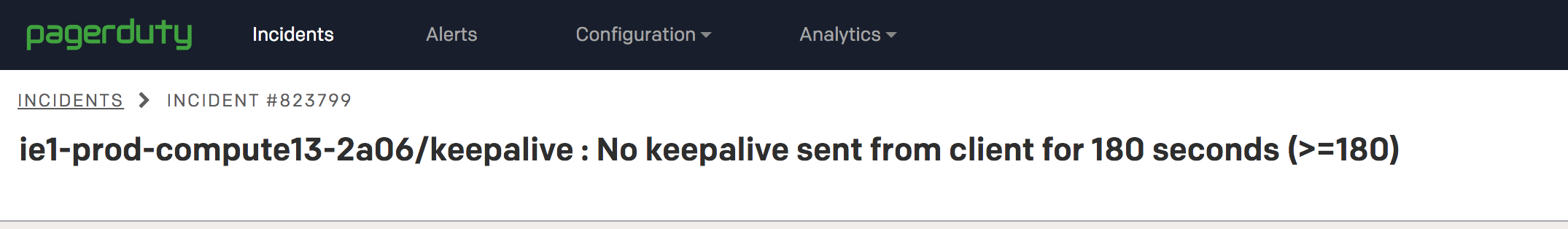 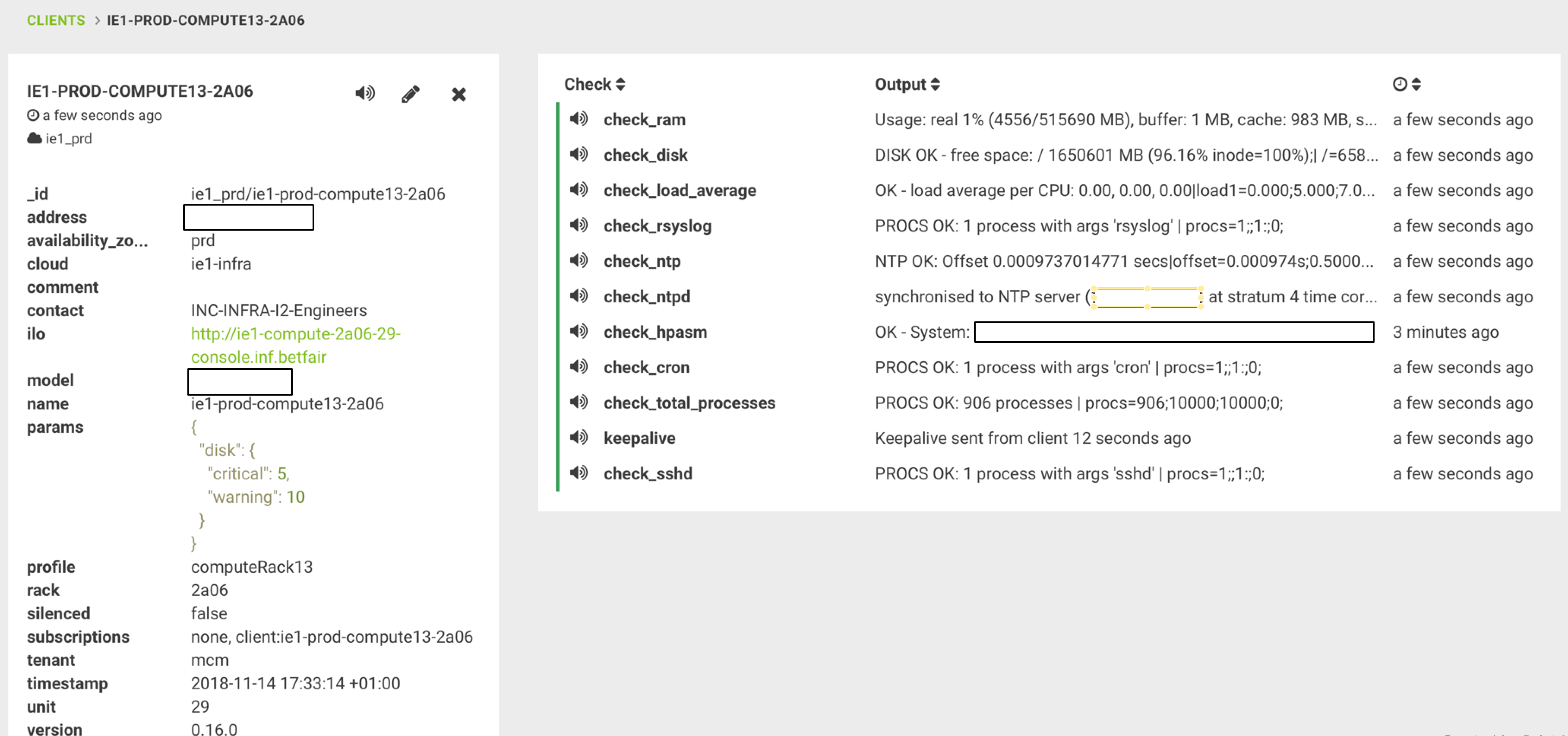 15
Q&A